Chorvátsko
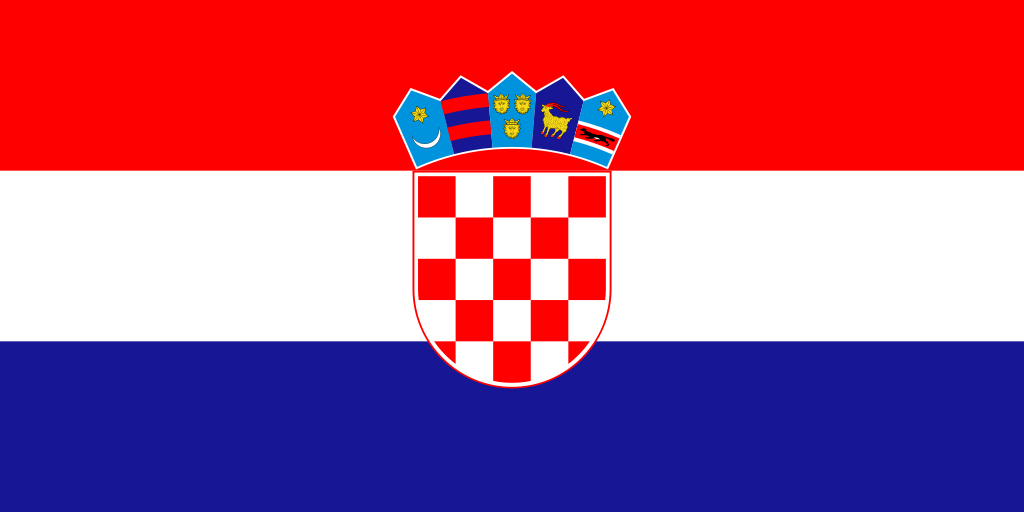 Amy Kručayová
3.D
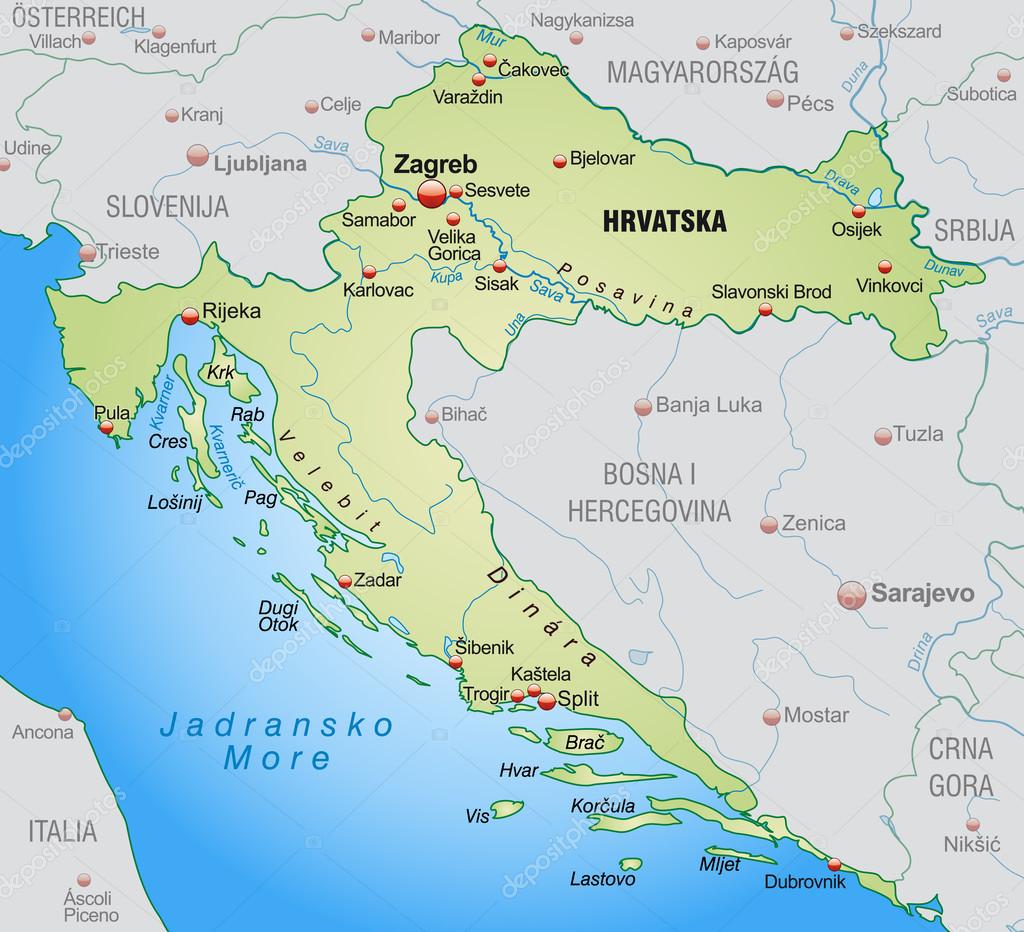 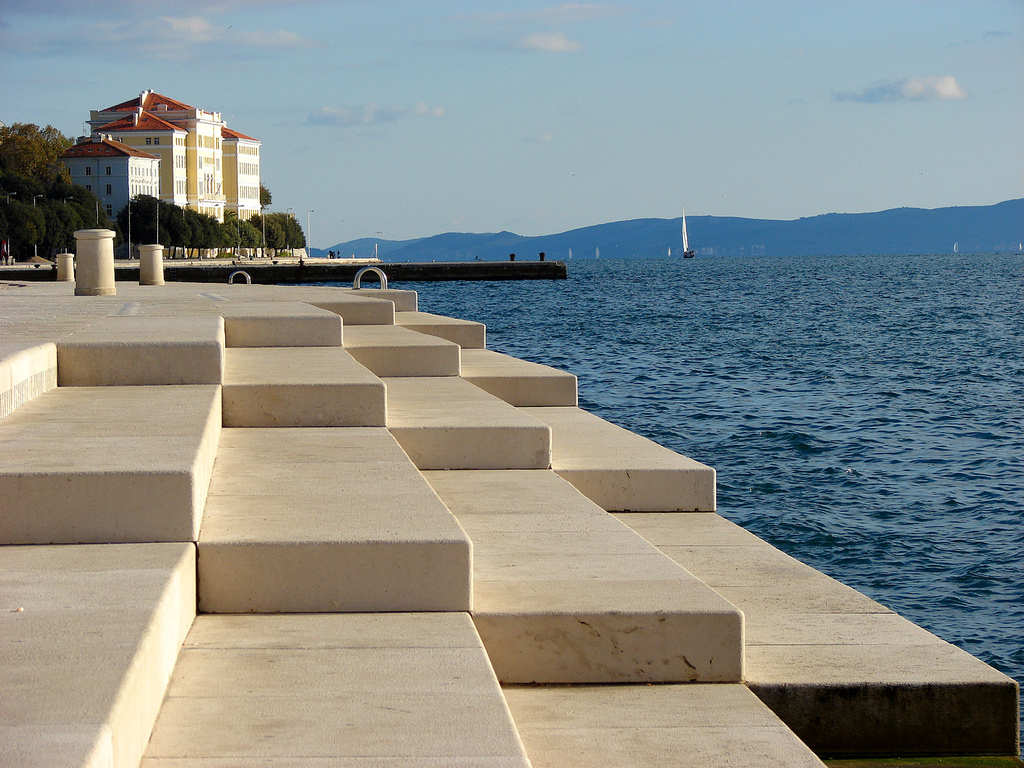 Morské varhany
(Morske orgulje)
Zadar
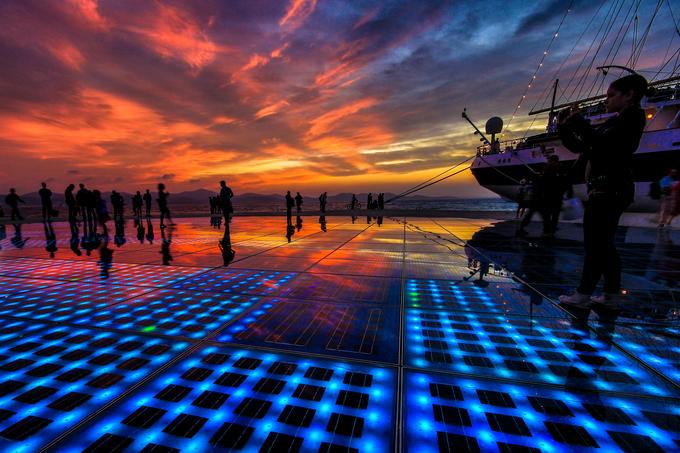 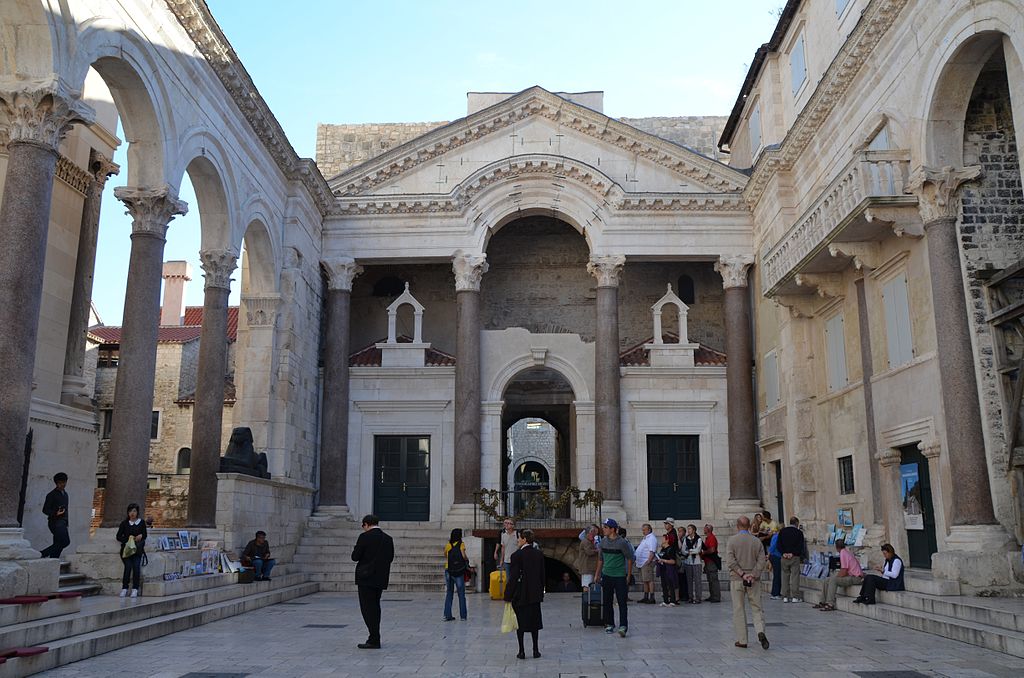 Diokleciánov palác (Split)
[Speaker Notes: https://www.ckvt.sk/aktuality/tipy-na-vylety-a-zaujimavosti-v-chorvatsku]
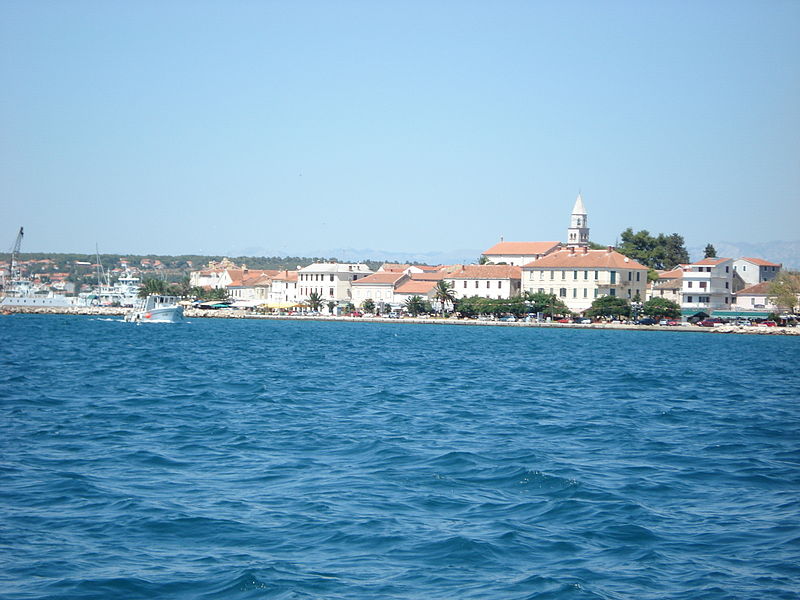 Biograd na Moru (Zadar)
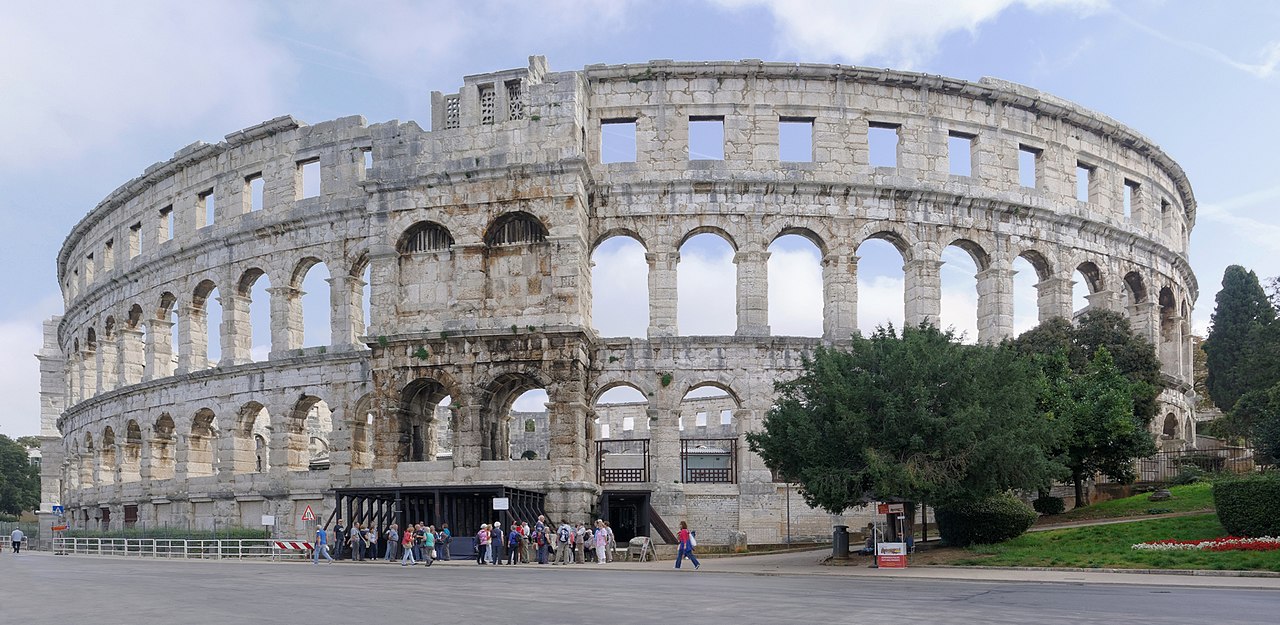 Rímsky amfiteáter v Pule
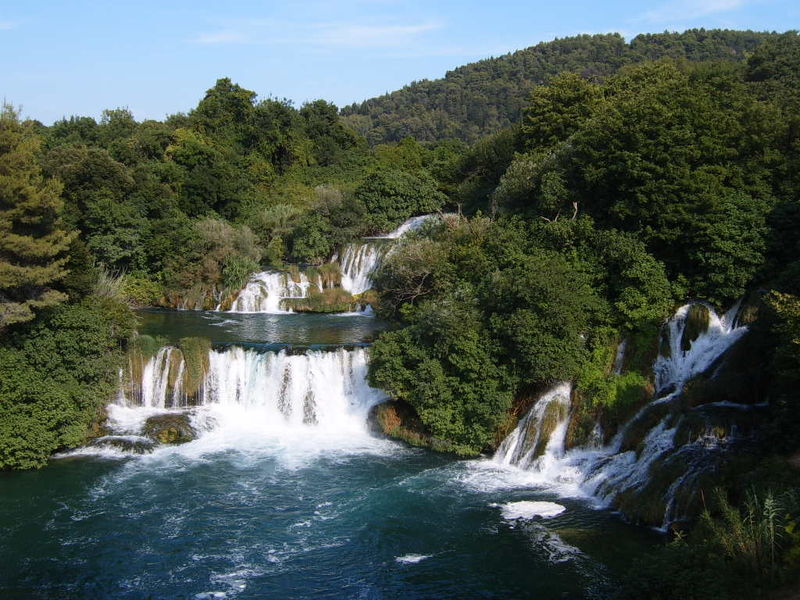 Národný park Krka
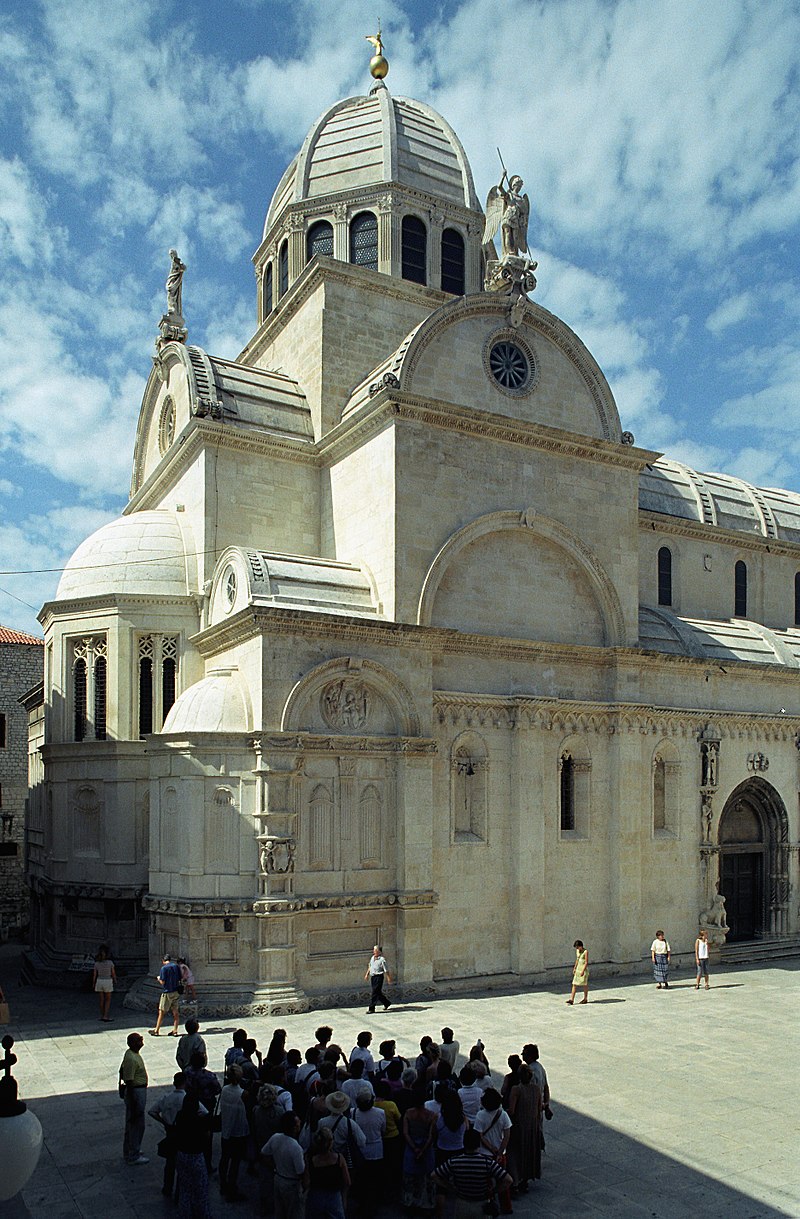 Katedrála svätého Jakuba (Šibenik)
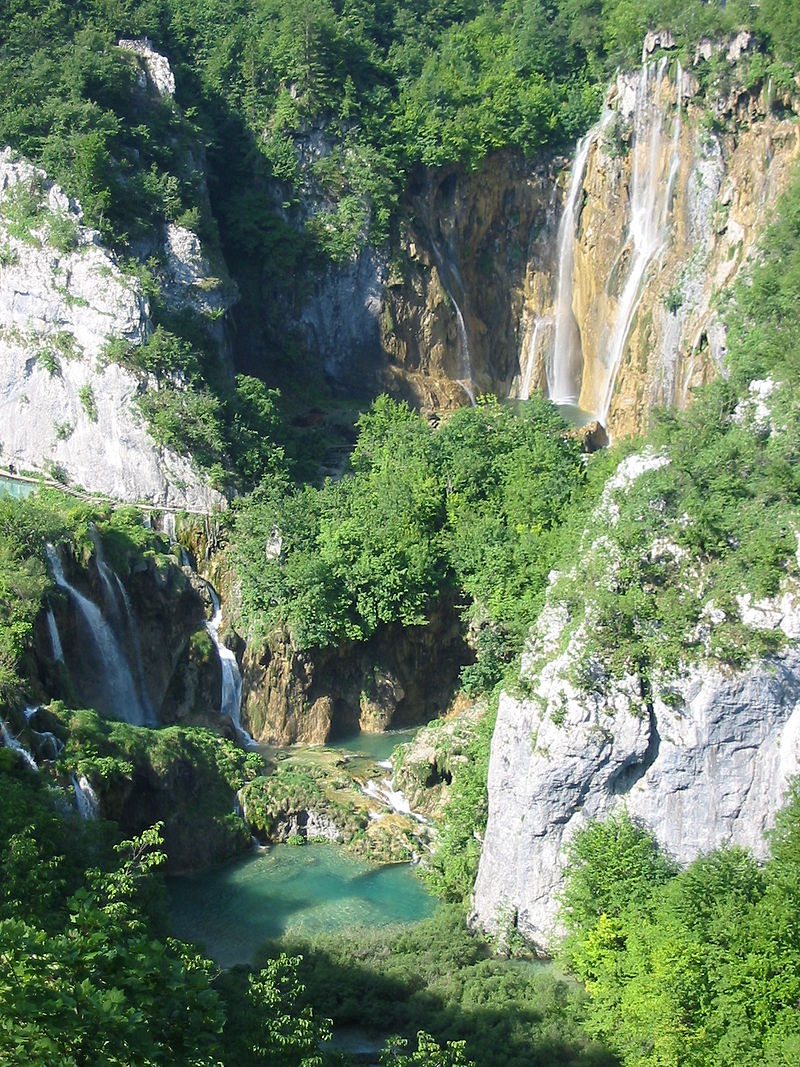 Národný park
    Plitvické jazerá
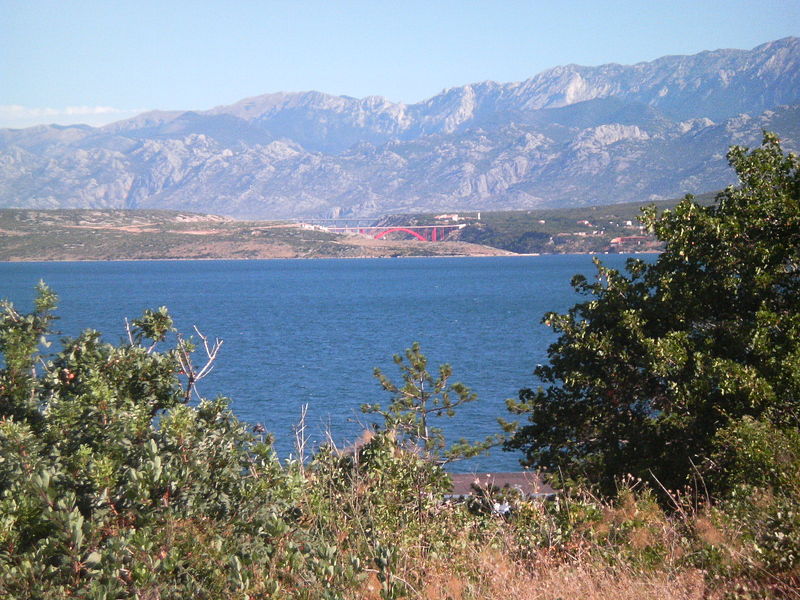 Velebit (Zadar)
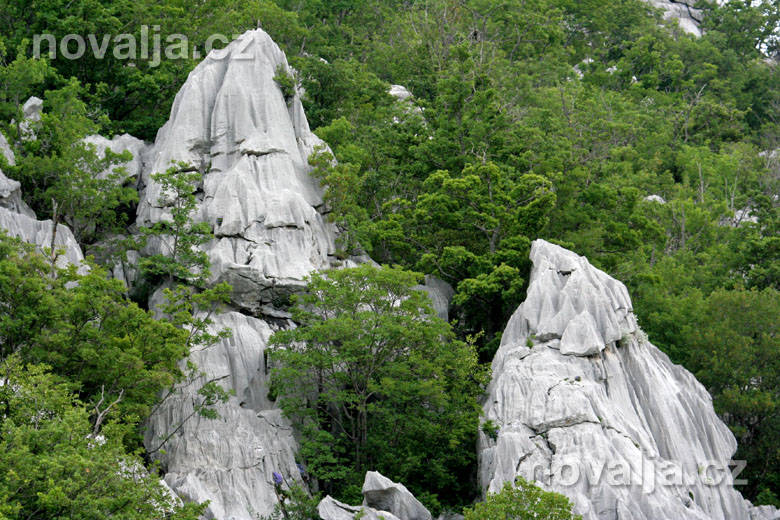 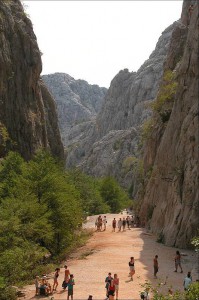 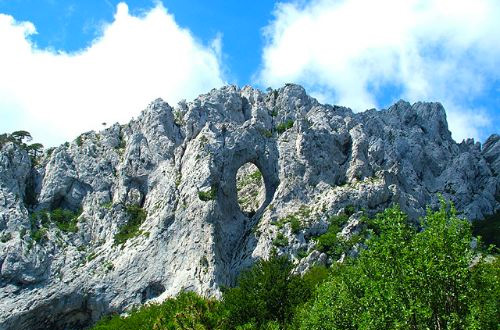 NP Paklenica
Najčastejšie suveníry
Med: čistá príroda, horstvá, lúky a lesy sú ideálnym prostredím pre včely. Aj med je preto častým „podarúnkom“, ktorý návštevníci nosia svojim známym i rodinám. V Chorvátsku veľmi obľúbený, u nás o čosi menej typický je hlavne šalviový med.Džemy: nájdete tu všetky druhy ovocných lekvárov a marmelád, ale aj menej tradičné figové lahôdky.Levanduľa a produkty z nej, ale aj rôzne iné bylinky a bylinné produkty.Rakija - pálenkaOlivový olej: Istria, Dalmácia. Okrem oleja, základu tunajšej kuchyne, môžete priateľom doniesť aj olivové mydlá, ktoré sa tu tiež hojne vyrábajú.Pagská čipka: Pag – ručné práceVyšívané dečkyKeramika
Zdroje
http://www.geografia-cestovneho-ruchu.estranky.sk/clanky/geografia-cestovneho-ruchu-europy/chorvatsko.html
https://sk.wikipedia.org/wiki/Velebit
https://www.google.sk/search?q=narodny+park+paklenica&rlz=1C1AWUB_enSK741SK741&source=lnms&tbm=isch&sa=X&ved=0ahUKEwidwrDVgN7eAhUQKywKHaZbAZIQ_AUIDigB&biw=1517&bih=675#imgrc=iDNc0hyISuODiM:
http://xdovolenka.sk/chorvatsko/narodne-parky/paklenica/
http://www.reny.sk/chorvatsko-info-cestovanie.htm
Ďakujem za pozornosť